Mining Course Management System (MCMS)andIntelligent Decision Support Special Interest Group (IDS-SIG)
Tony Clark
Centre for Model Driven Software Engineering
School of Computing
Thames Valley University
Project Aims
MCMS  is a JISC funded project that aims to:

Detect patterns in institutional data that indicate issues leading to student retention problems
Develop an approach to real-time student support and intervention that addresses retention issues.
Provides high-quality information in support of institution decision making processes.
MCMS & IDS-SIG
2
The MCMS  Process
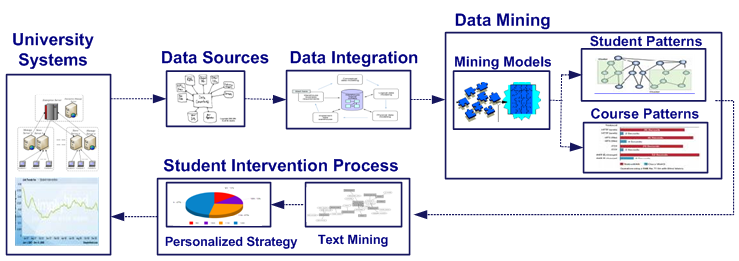 MCMS & IDS-SIG
3
Data Mining can Answer Questions and Test Hypotheses
Is the student performance, such as average mark, drop out, pass/fail related to student background profile?
Student performance is not related to:
 Gender
 Race 
 Age
 Disability
 Nationality.
Student performance is related to:
 Year of study 
 VLE usage 
 Library Usage
MCMS & IDS-SIG
4
What is the profile of students of students that transfer courses after year 1 and those that transfer after year 2?
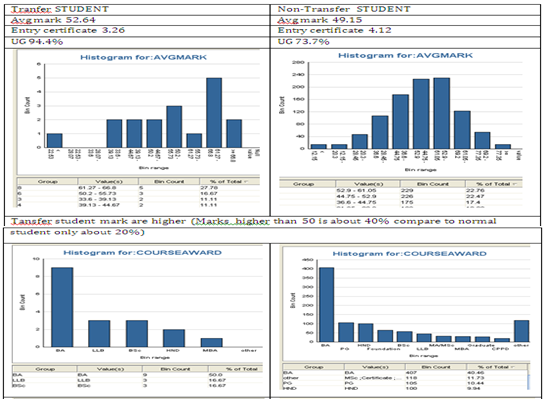 They are mostly UG student,  enroll with lower certificate, but get higher marks.
MCMS & IDS-SIG
5
What are the characteristics of  students transferring from other institutions?
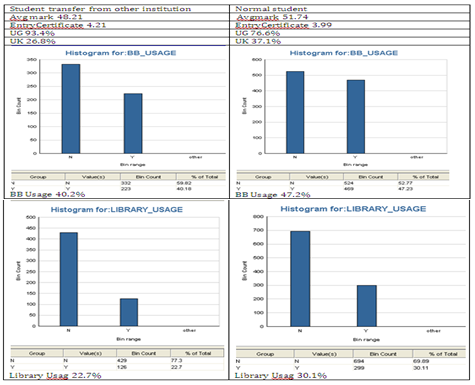 Student transfer from other institutions are mainly UG student,  enroll with higher certificate, use library  & BB less, and get lower marks and are mainly overseas.
MCMS & IDS-SIG
6
Intervention
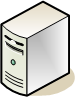 1. Intervention process (email, SMS, ...)
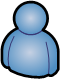 iMCMS System
2. Motivate student
3. Report risky students
Student
4.Module data
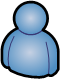 5. Give feedback
Module Tutor/staff
MCMS & IDS-SIG
7
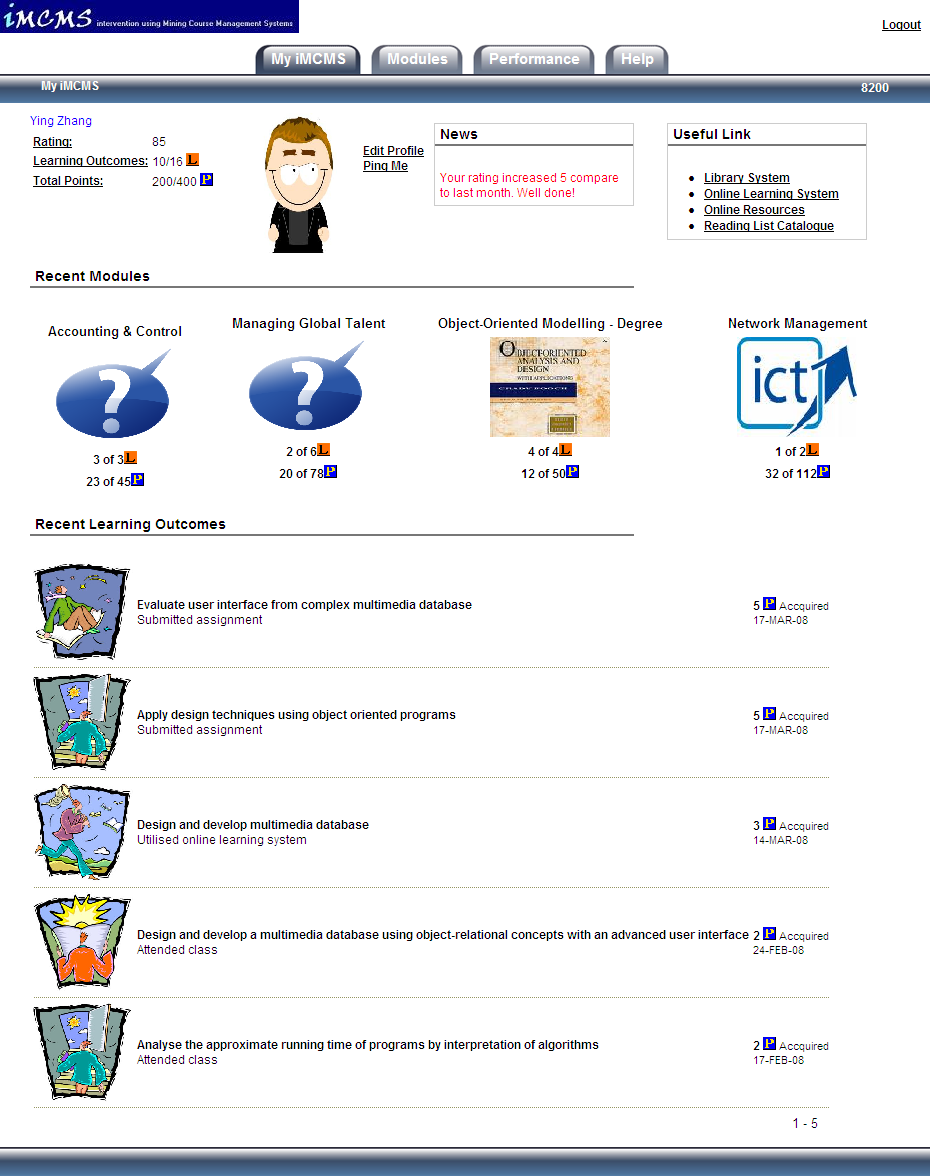 MCMS & IDS-SIG
8
Module Tutor Page
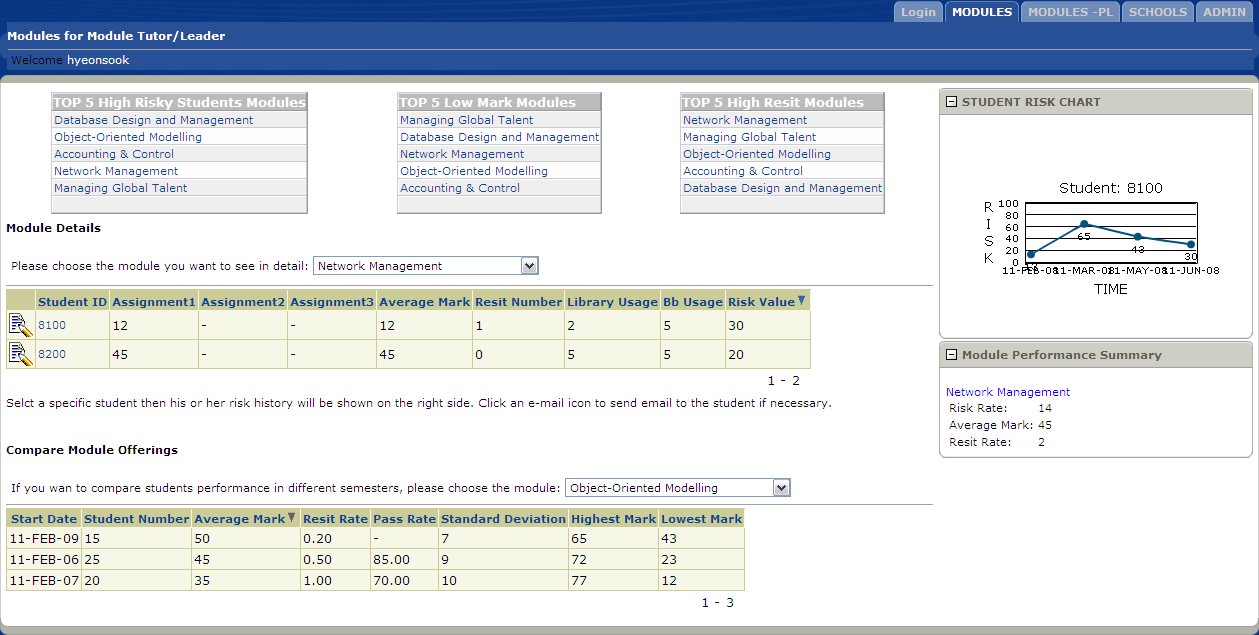 MCMS & IDS-SIG
9
Intelligent Decision Support in HE
Issues:

 Management and Strategic requirements for decision support.
 Available technologies and gap analysis.
 Multiple Data Sources:
 Data Integration
 Data Cleansing
 Reusable processes
 Engagement and motivation:
 Students
 Staff
 Institution processes and committees 
 Supplier engagement
MCMS & IDS-SIG
10
Intelligent Decision Support SIG
Planning a submission to become an STG Pathfinder member. 
 Aims:
 Address issues above.
 Engage with key institutional stakeholders.
 Identify sector-side requirements and develop IDS roadmap.
 Identify scope for sector-wide reusable solutions (shared service?)
 Identify synergy with other activities.
 Contact tony.clark@tvu.ac.uk with expressions of interest in SIG.
MCMS & IDS-SIG
11